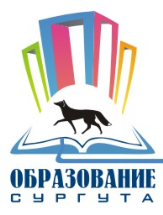 www.gosuslugi.ru
Пошаговая инструкция 
обращения за услугой «Зачисление в образовательное учреждение» в электронном виде посредством Единого портала государственных и муниципальных услуг
www.gosuslugi.ru
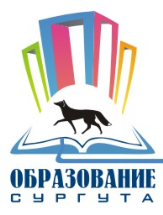 www.gosuslugi.ru
Для заказа услуги необходимо:
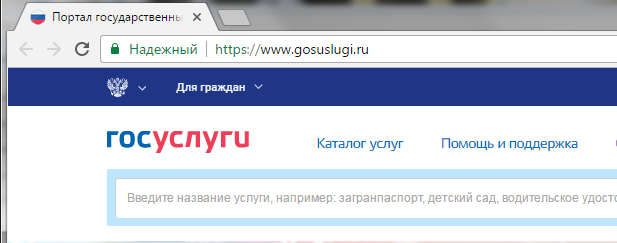 1. Зайти на сайт gosuslugi.ru
2. Выбрать местоположение
1
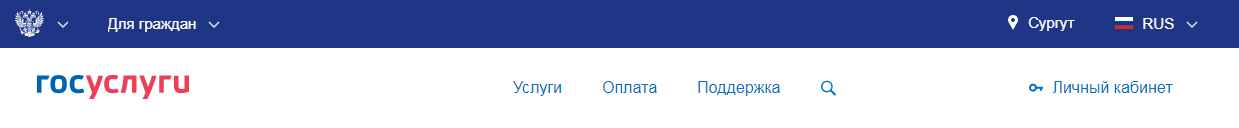 2
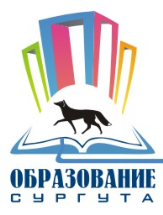 www.gosuslugi.ru
3. Найти услугу «Запись в образовательное учреждение»
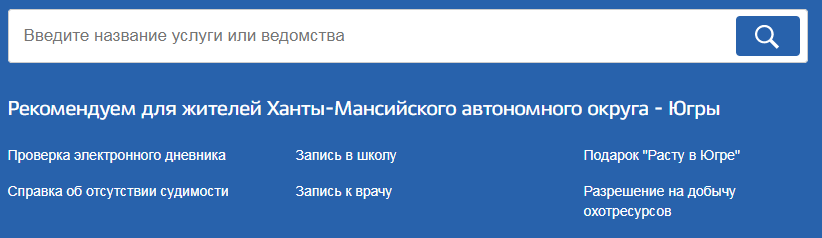 Первый способ: нажать на надпись «Запись в школу» в перечне популярных услуг для жителей Ханты-Мансийского автономного округа – Югры. Данный перечень можно найти под поисковой строкой на главной странице сайта.
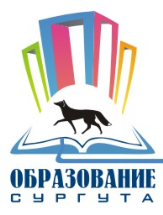 www.gosuslugi.ru
Второй способ: зайти в раздел «Услуги» и выбрать категорию «Образование»
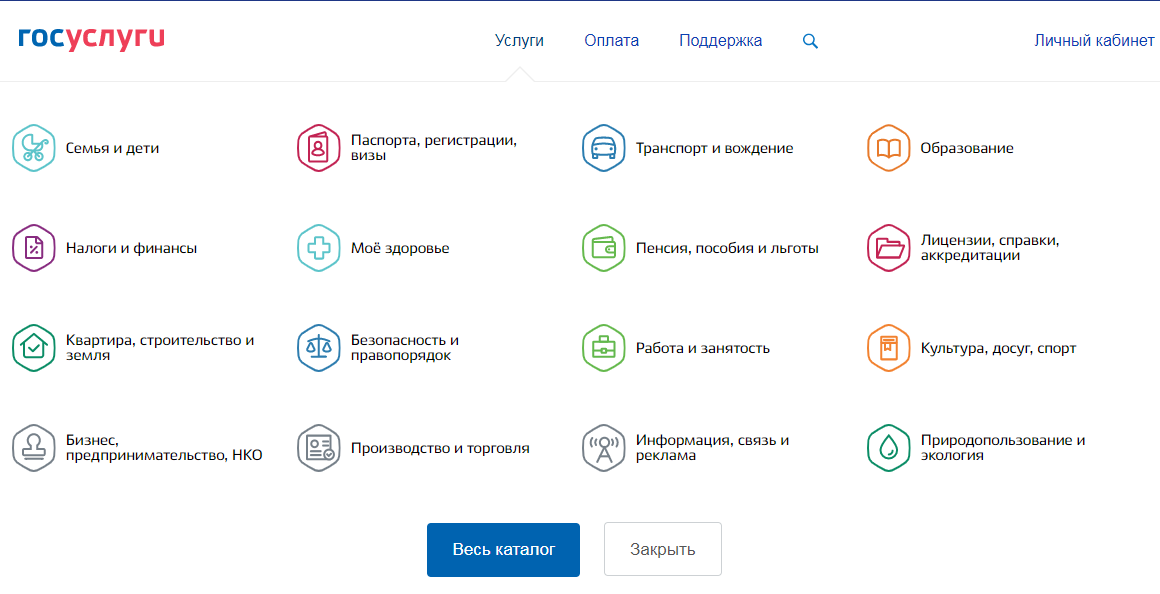 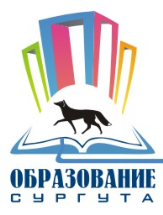 www.gosuslugi.ru
4. Выбрать услугу «Запись в образовательное учреждение»
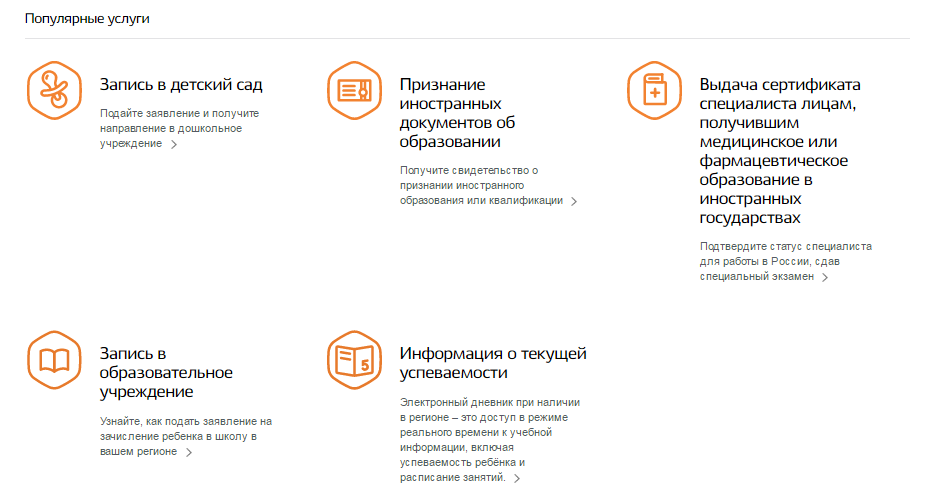 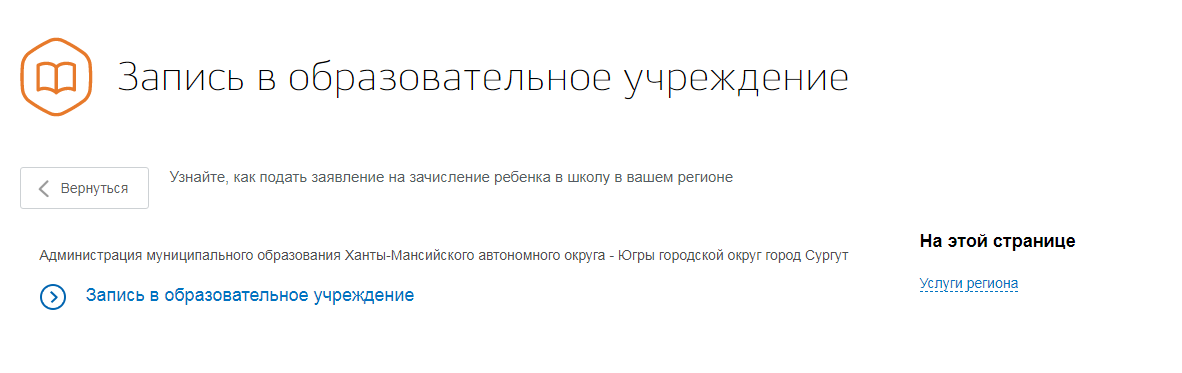 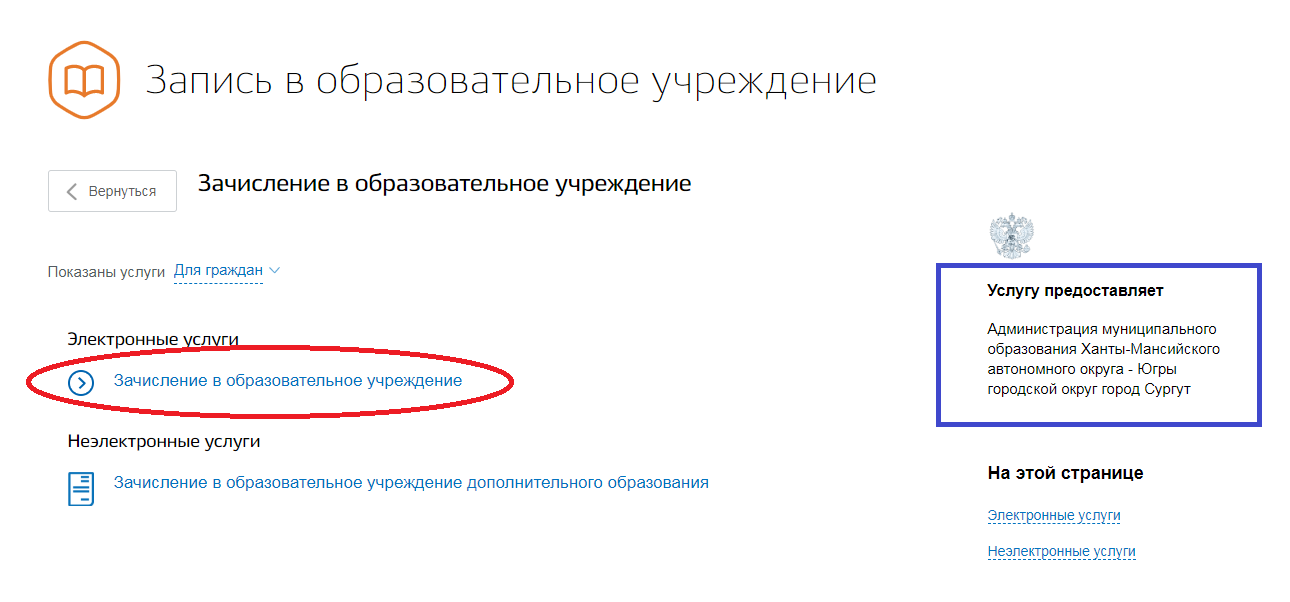 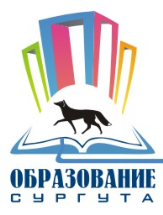 www.gosuslugi.ru
5. Для заказа услуги необходимо нажать кнопку
    «Получить услугу»
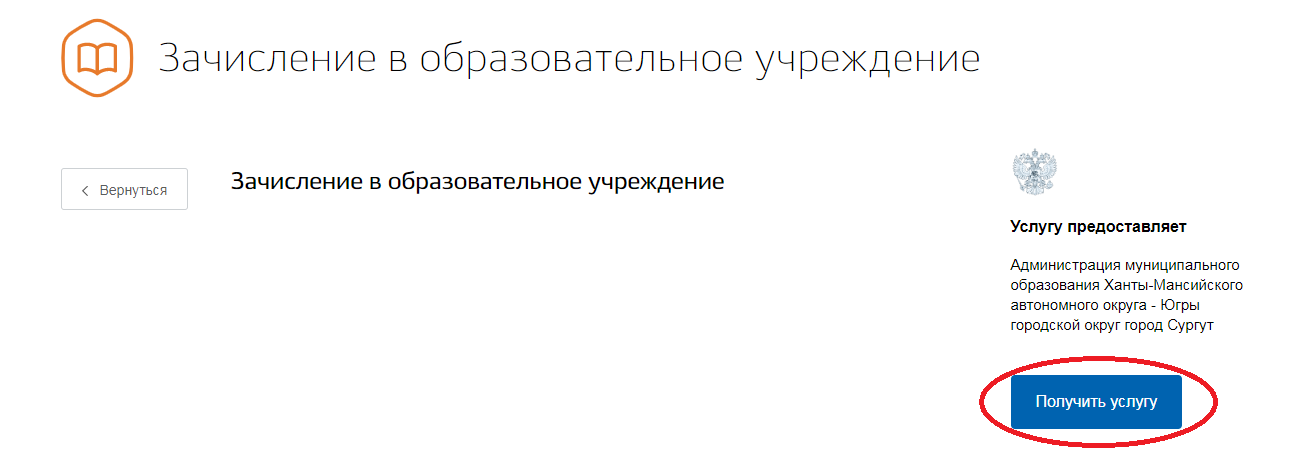 Убедиться, что услугу предоставляет Администрация муниципального образования ХМАО-Югры городской округ город Сургут
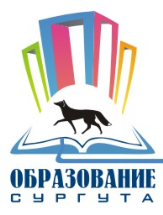 www.gosuslugi.ru
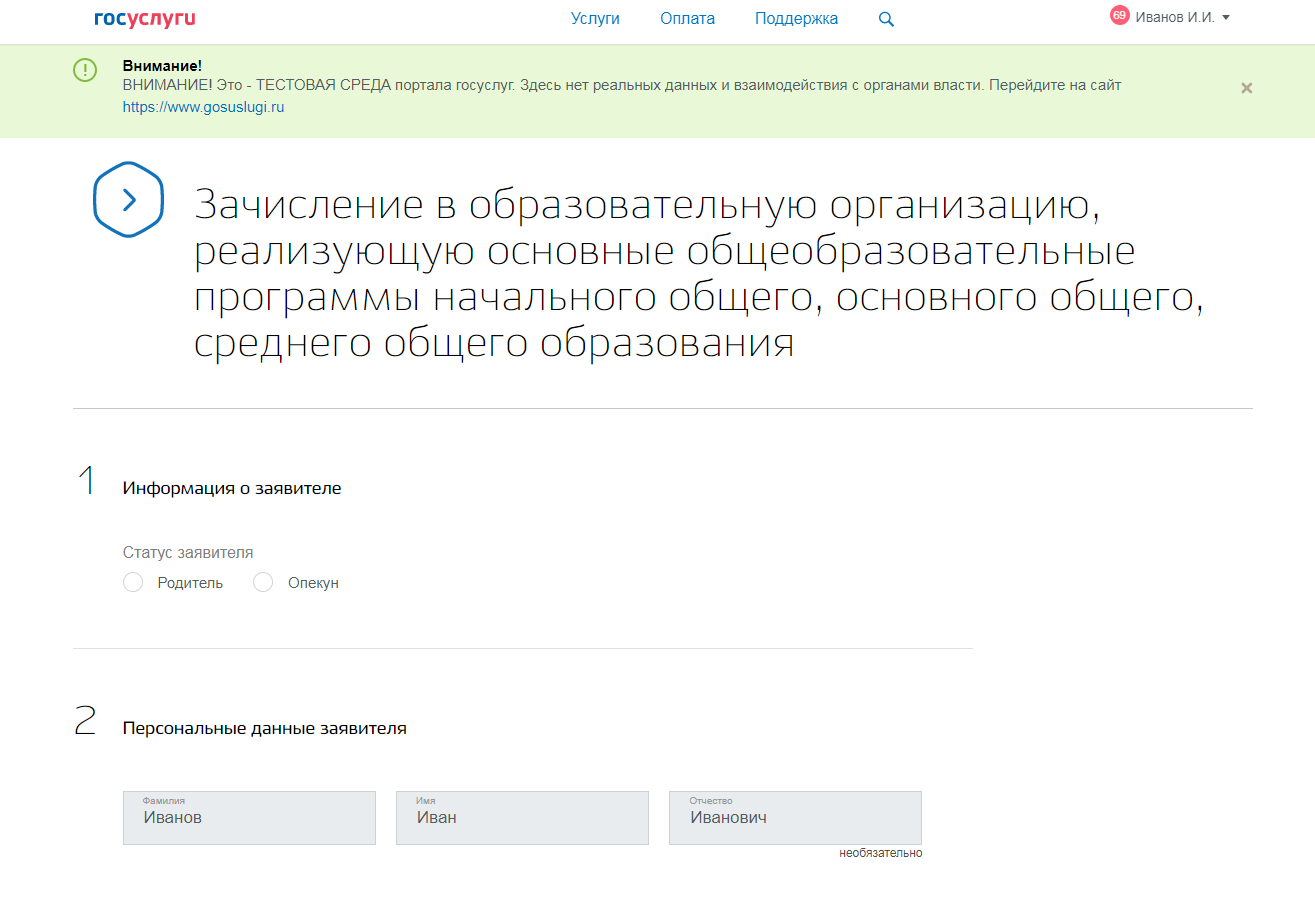 Указать статус заявителя
ФИО заявителя заполняется автоматически
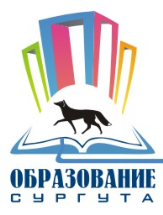 www.gosuslugi.ru
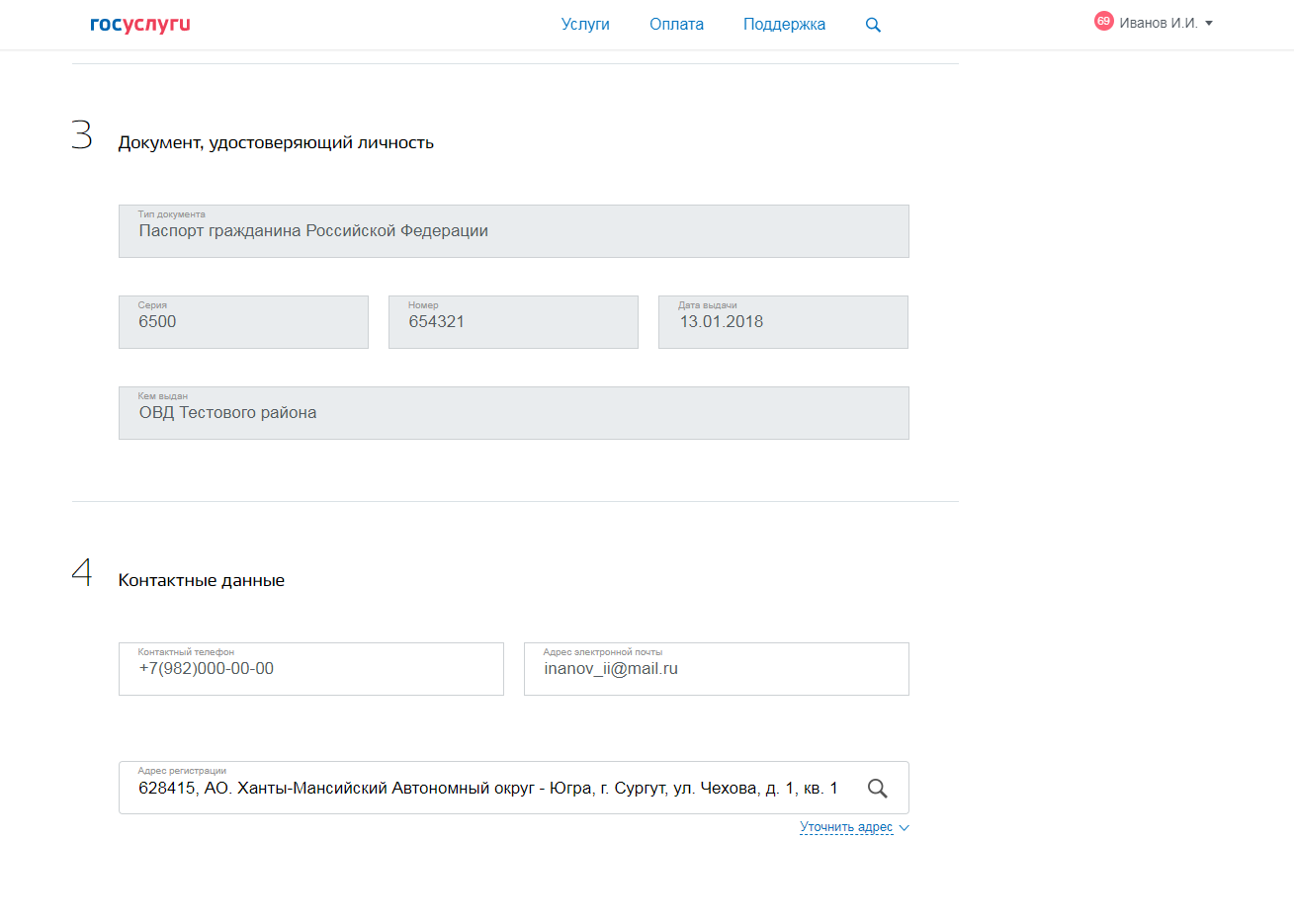 Заполняется автоматически
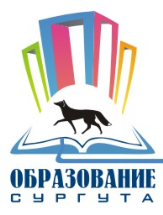 www.gosuslugi.ru
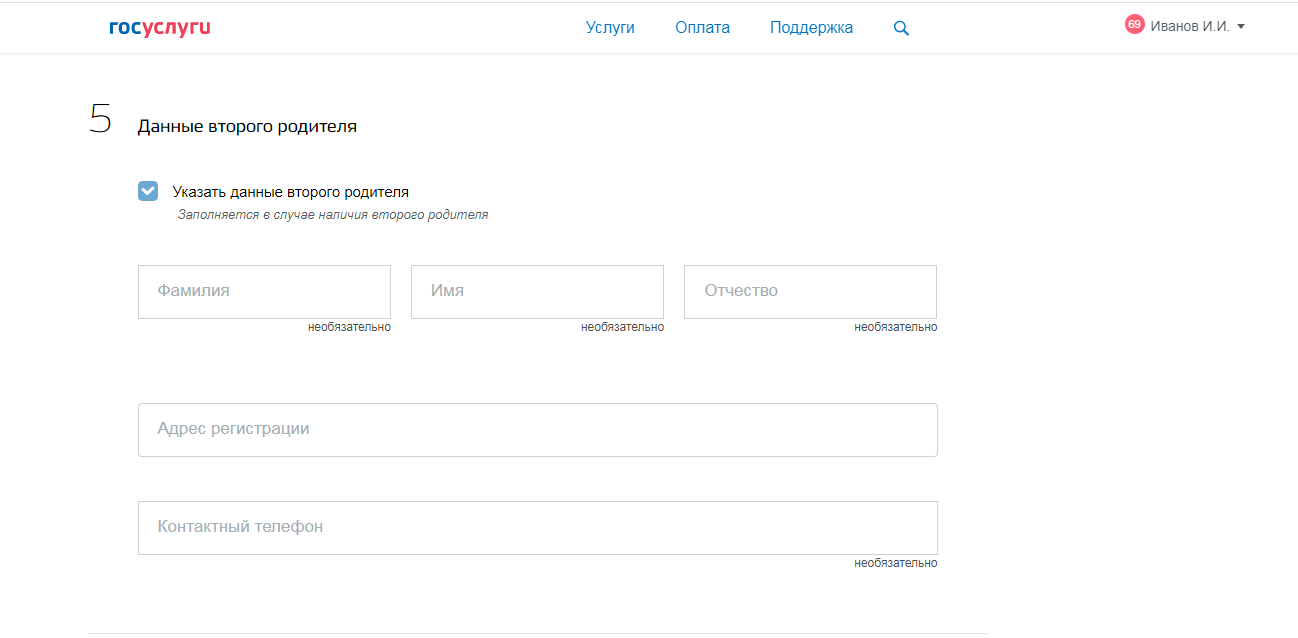 Указание данных о втором родителе позволит ему представить документы 
в учреждение в случае необходимости
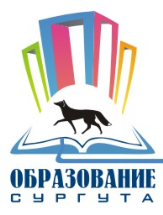 www.gosuslugi.ru
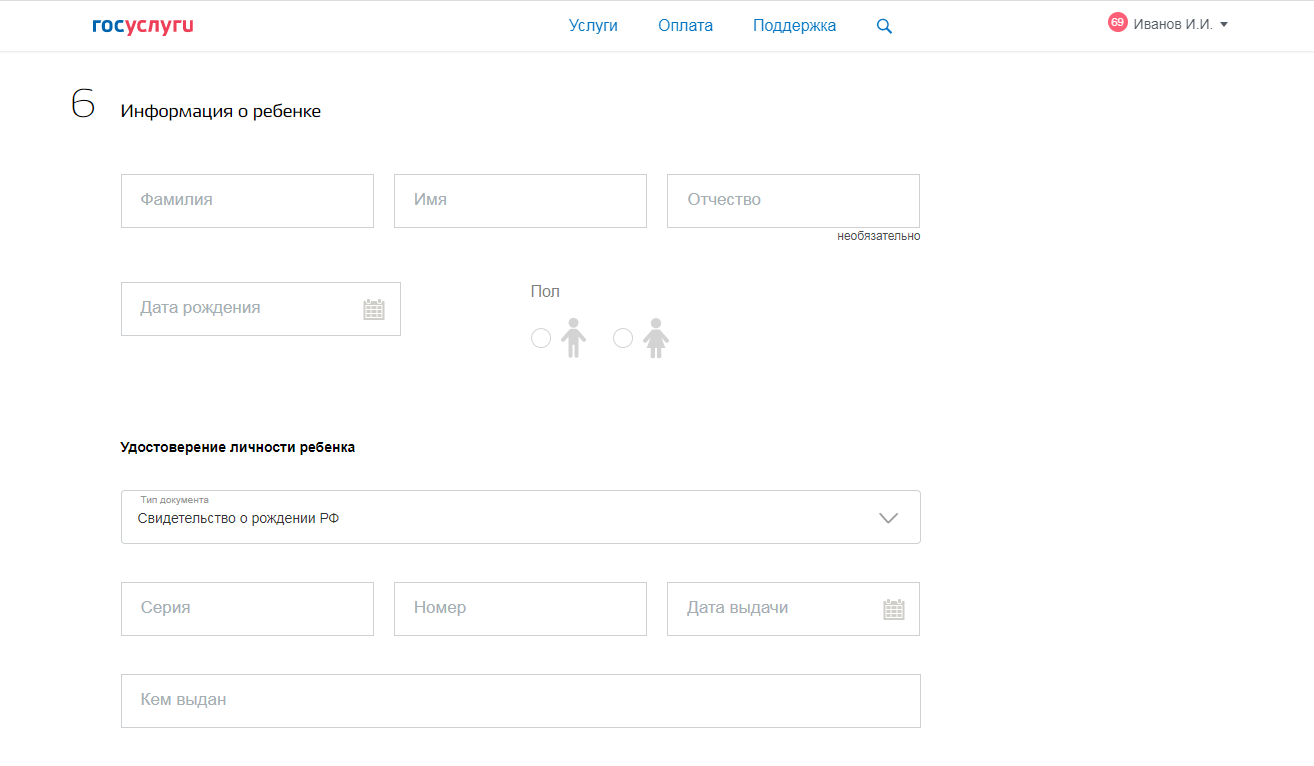 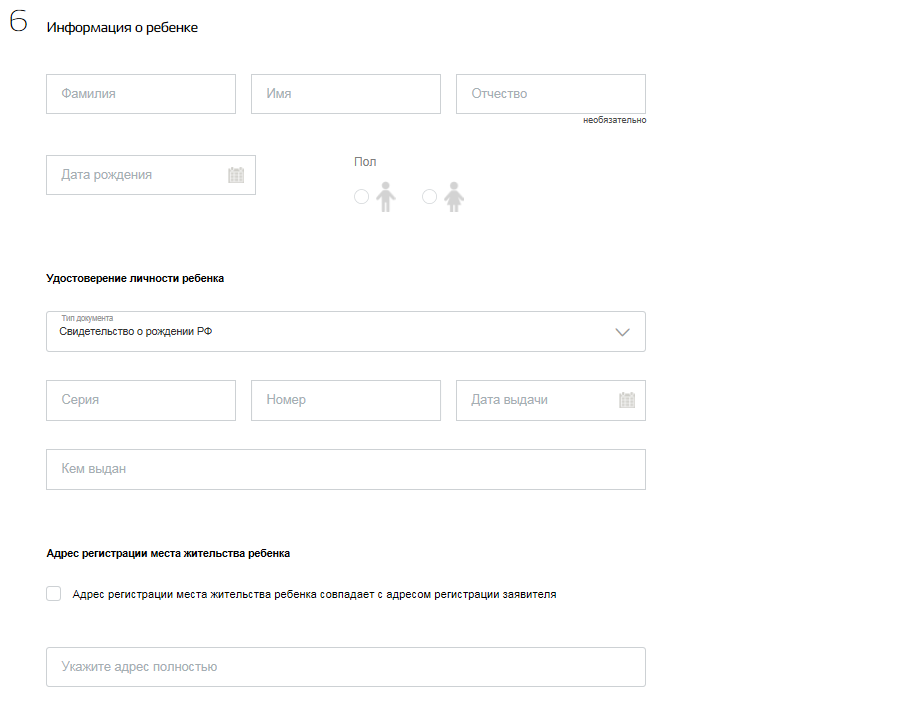 Необходимо удостовериться, что данные ребенка соответствуют данным, указанным в свидетельстве о рождении
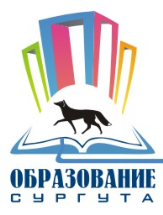 www.gosuslugi.ru
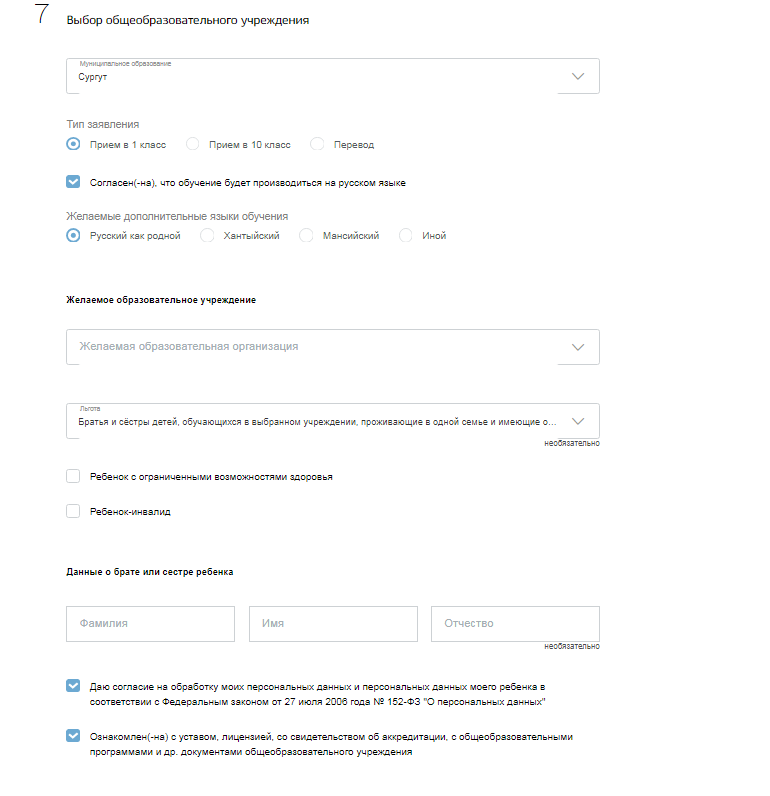 Выбираем муниципальное образование

Выбираем тип заявления «Прием в 1 класс»

Отмечаем согласие, что обучение будет производится на русском языке
Отмечаем желаемые дополнительные языки обучения

Выбираем желаемое ОУ

Отмечаем первоочередное / преимущественное право на зачисление (при наличии)



При выборе преимущественного права «Братья и сестры обучаются в выбраном учреждении, проживающие в одной семье и имеющие общее место жительство» вносим данные о брате или сестре
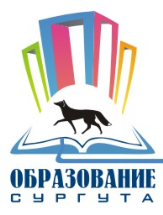 www.gosuslugi.ru
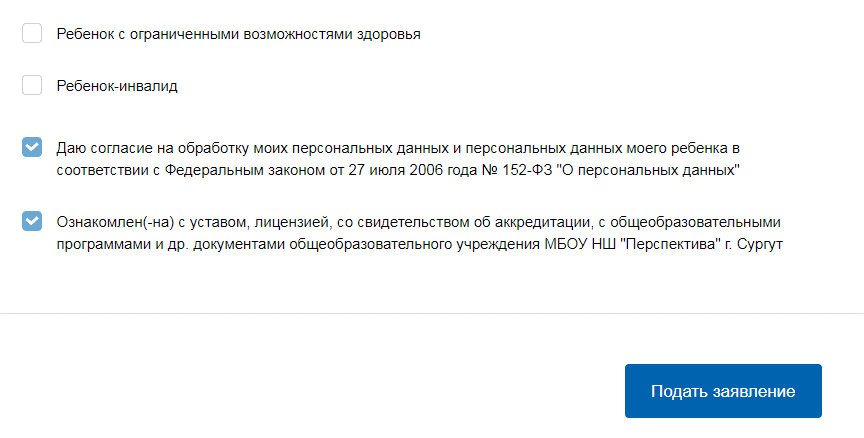 Кнопка «Подать заявление» появится только после того, как будут проставлены отметки в двух последних абзацах
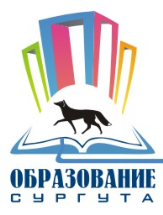 www.gosuslugi.ru
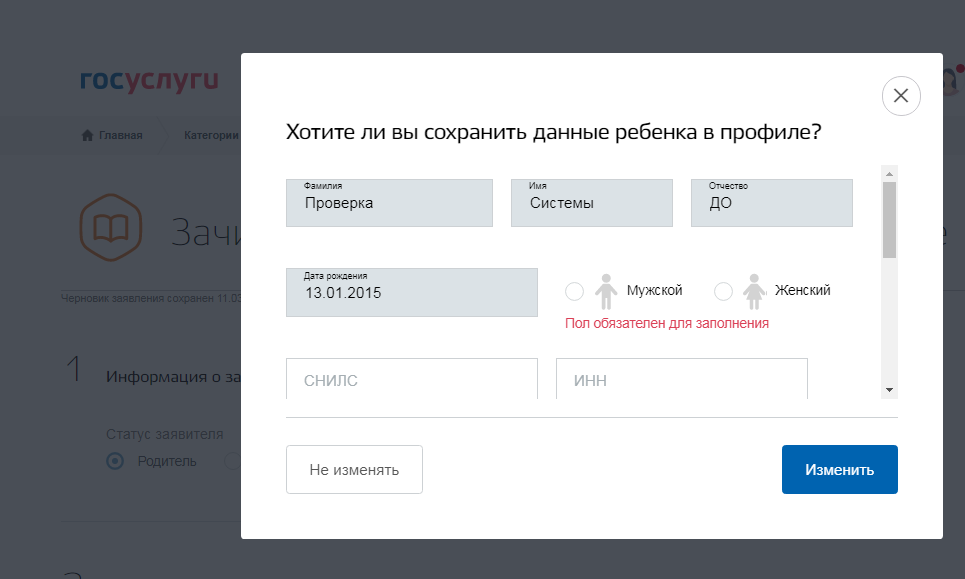 Внимание: при нажатии на кнопку «Изменить» система прерывает процесс подачи заявления и открывает профиль заявителя для редактирования данных ребёнка
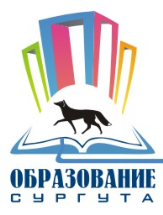 FAQ — ЧАСТО ЗАДАВАЕМЫЕ ВОПРОСЫ
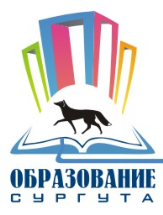 FAQ — ЧАСТО ЗАДАВАЕМЫЕ ВОПРОСЫ
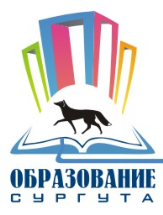 FAQ — ЧАСТО ЗАДАВАЕМЫЕ ВОПРОСЫ
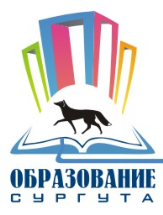 Телефоны «горячей линии» 
департамента образования Администрации города
по вопросам подачи заявления в первый класс: 
(3462) 52-54-24, 52-53-36, 52-53-42

Режим и график работы «горячей линии»:
ПН – ПТ: 9.00 – 17.12, 
Обеденный перерыв: 13:00 – 14:00
СБ – ВС: выходной